SZÁJÜREG, SZÁJPAD, TOROKSZOROS,GARAT
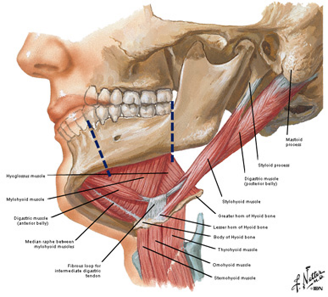 Molnár Judith
Anatómiai Szövet és Fejlődéstani Intézet, 2019
Szájüreg (cavum oris)
Cavum oris
Vestibulum oris
Cavum oris proprium
Határai:
Labium superior, labium inferior (rima oris), buccae
Palatum durum, palatum molle
Diaphragma oris 
Isthmus faucium
Tartalom:
Fogak
Nyelv
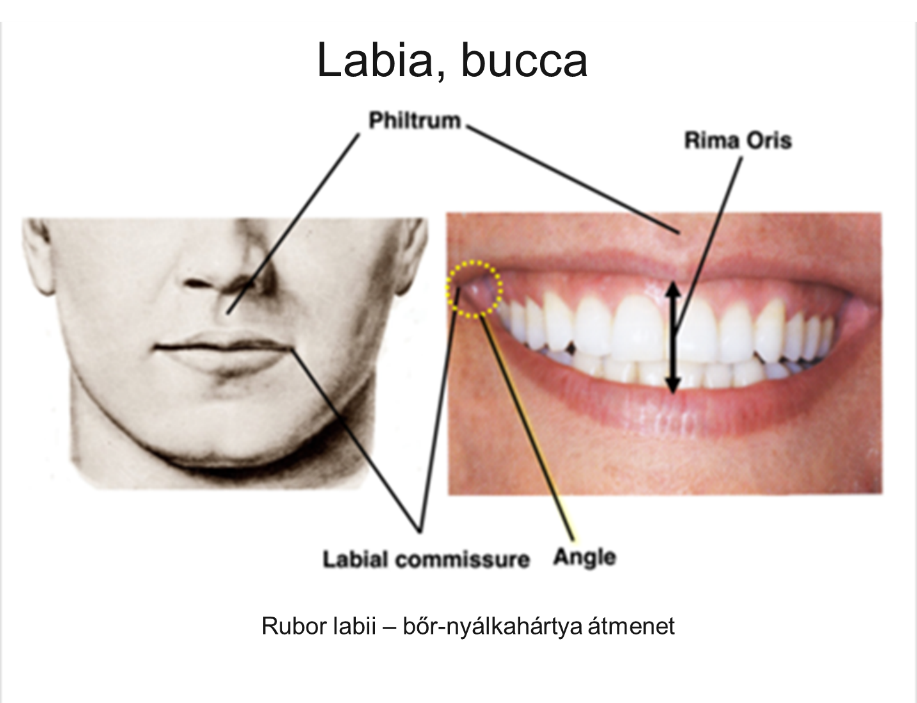 Mimikai izmok
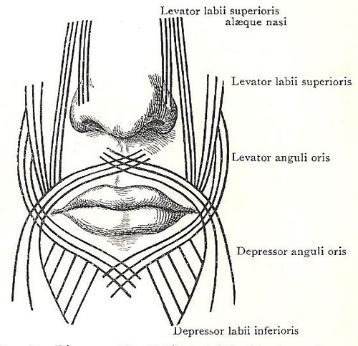 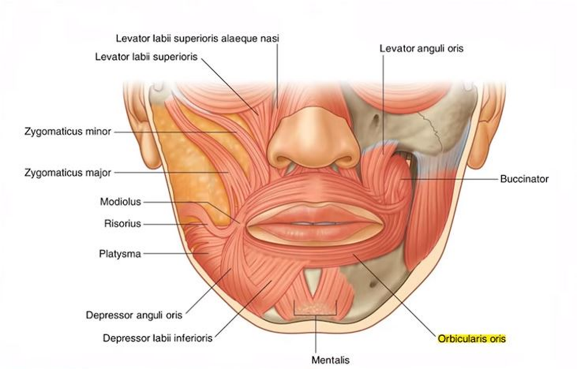 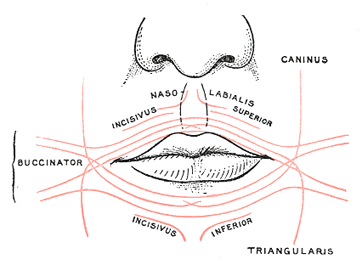 Beidegzés: n. facialis (motoros)
n. trigeminus V/2, V/3 (érző)
Érellátás: a. facialis
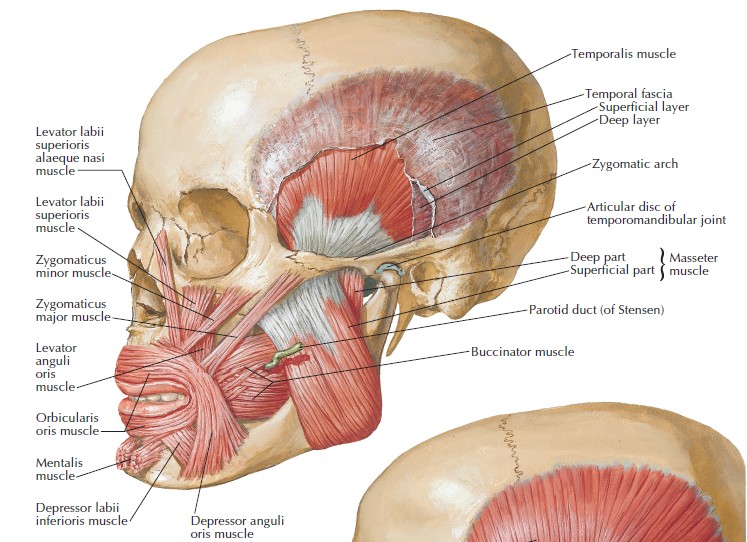 Mimikai és rágó izmok
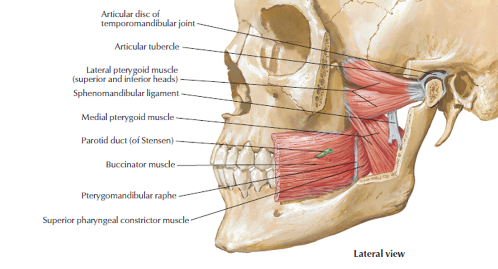 Diaphragma oris
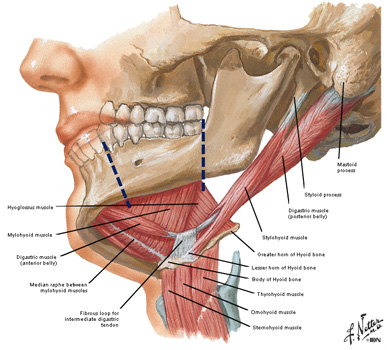 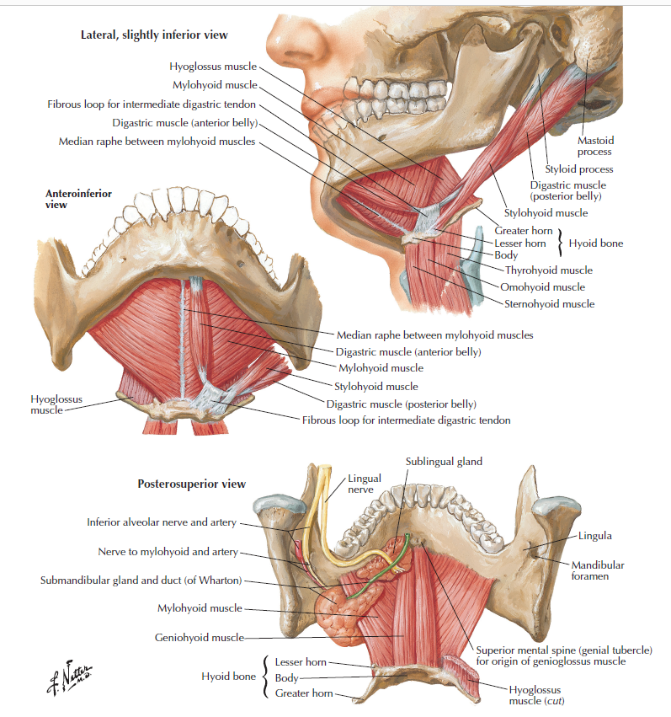 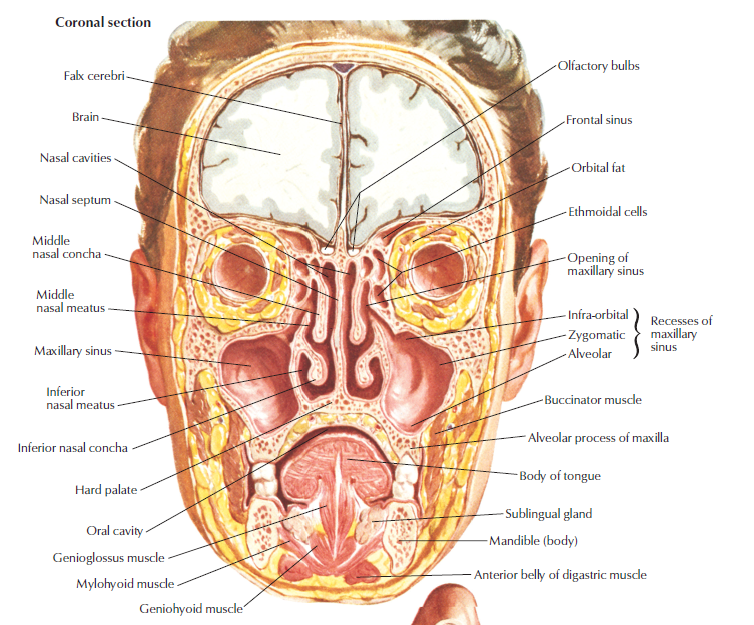 Orrüreg, szájüreg,vestibulum oris, cavum oris propriumfrontalis metszet
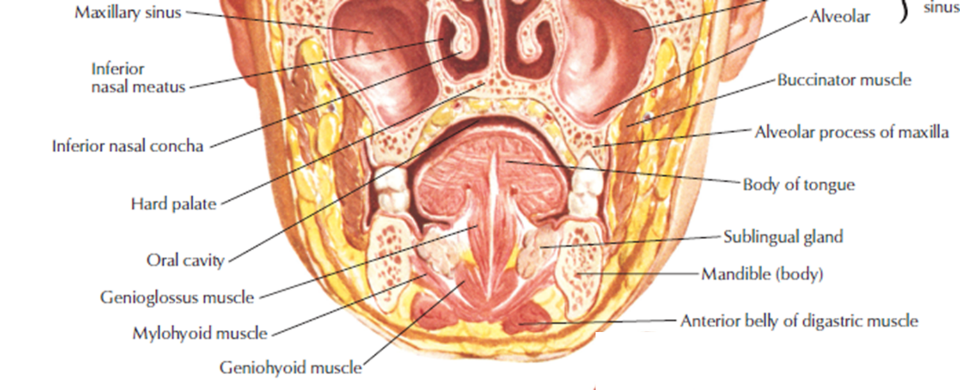 Az ember fogazata
Fogsorok – elválasztják a vestibulumot a szájüregtől

Heterodond – különböző alakú és nagyságú fogak

Diphyodont – fogváltás (tejfog – maradandó fog)
Fogak
Dentes permanentes (32)
Dentes incisivi (2)
Dentes canini (1)
Dentes premolares (2)
Dentes molares (3)
Dentes decidui (20)
Dentes incisivi (2)
Dentes canini (1)
Dentes premolares (2)
Elrendezés, felszínek
Arcus dentalis superior
Arcus dentalis inferior
Felszínek:
Vestibularis: labialis, buccalis 
Oralis: palatinalis, lingualis
Mezialis/distalis
Occludalis
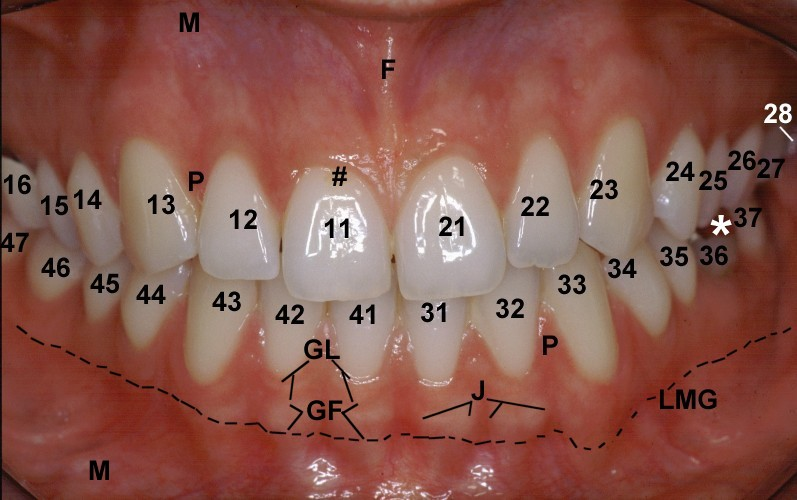 F = Frenulum labii superioris (upper frenulum on labia); GL = Gingiva libera (free gingiva); 
GF = Gingiva fixa (gingiva fixed to the bone); J = Jugae alveolariae (bone coat around the roots of the theeth covered by gingiva); LMG = Linea mucogingivalis (bordering line between gingiva and the mucosa of the oral cavity); M = Mucosa cavitatis oris (mucosa of the oral cavity); P = Papilla gingivalis (gingival papilla covers the interdental space oriented towards the bone);
A fogak részei
Corona dentis
Collum dentis
Radix dentis 
Cavum dentis/canalis dentis – pulpa dentis – apex radicis dentis 
Periodontium
Processus alveolares – maxilla, mandibula
A fogak ér és ideg ellátása
n. maxillaris (V/2)
n. mandibularis (V/3)
a. maxillaris
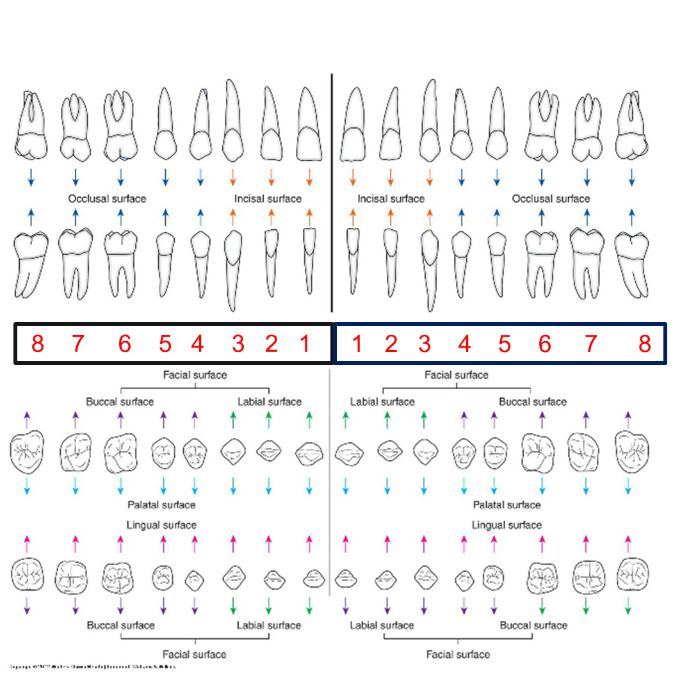 A fogak részei és elrendezése, számozása
Panoramic dental X ray
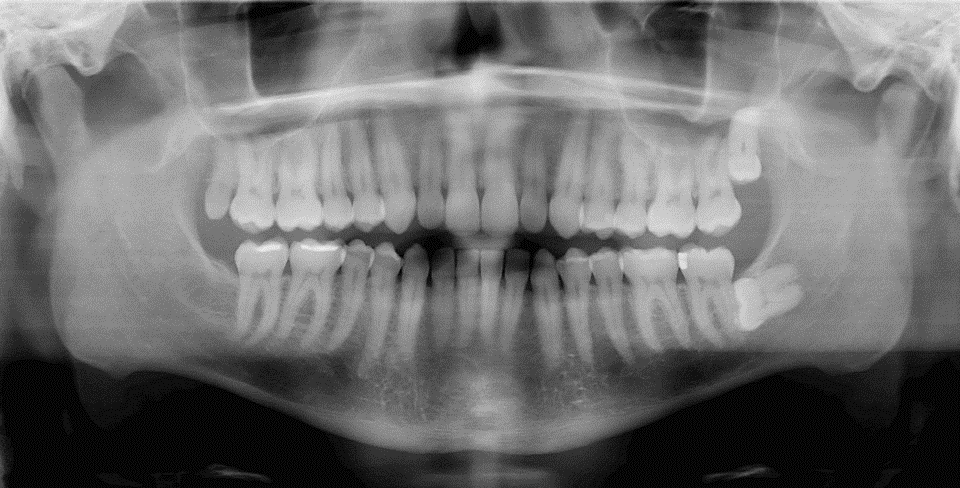 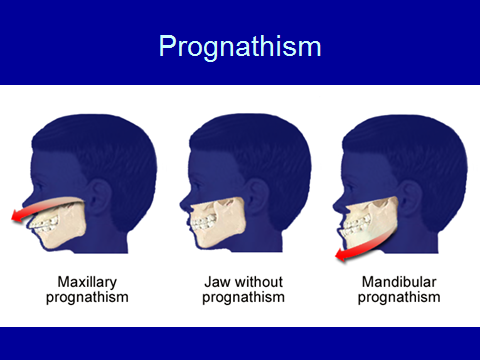 Dentes decidui
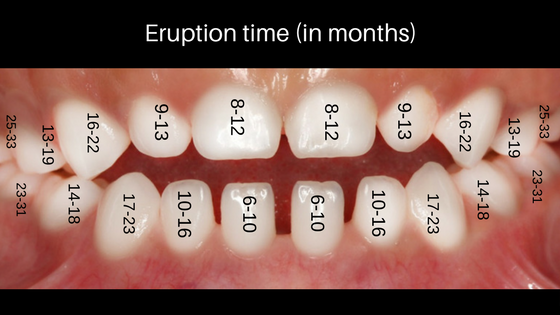 Fogváltás
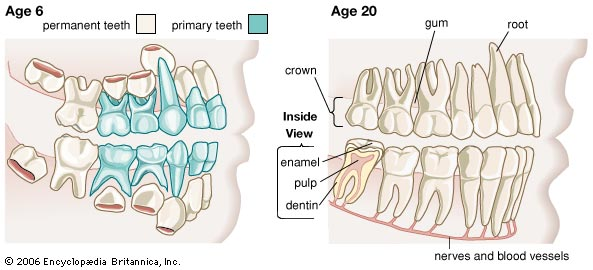 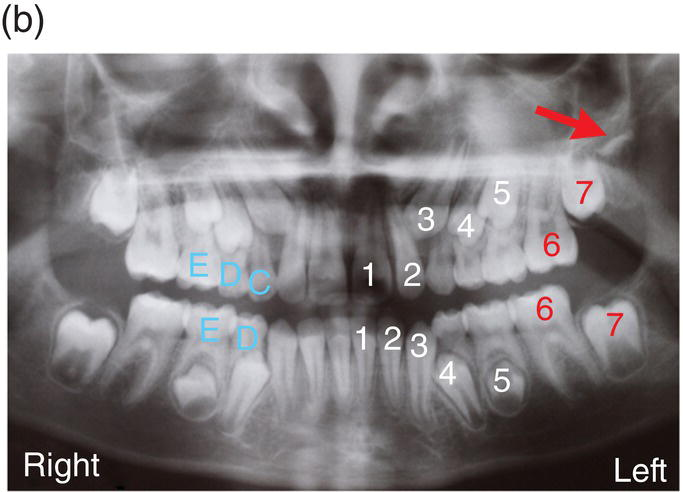 Cavum oris proprium
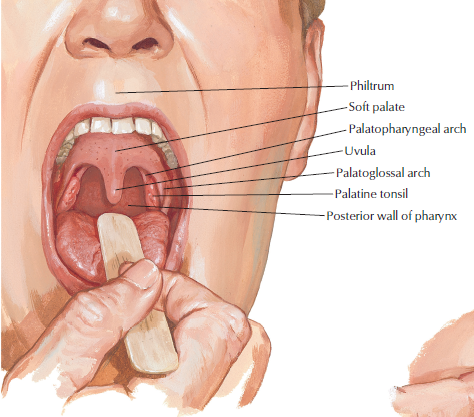 Nyelv (lingua)
Funkciók:
Rágás,szopás
Beszéd
Érző funkciók: íz, hő, tapintás
Részei:
Dorsum linguae
Apex linguae
Radix linguae
A nyelv nyálkahártyája
Dorsum linguae
Sulcus medianus
Sulcus terminalis (foramen coecum)
Radix linguae (tonsilla lingualis, mirigyek)
Pilca glossoepiglottica mediana, laterales – vallecula epiglottica
Papillae 
Papilla filiformis
Papilla fungiformis
Papilla foliata
Papilla circumvallata
A nyelv nyálkahártyája
Alsó felszín:
Frenulum linguae
v. sublingualis
Plica fimbriata
A nyelv dorsalis felszíne, apex és radix linguae
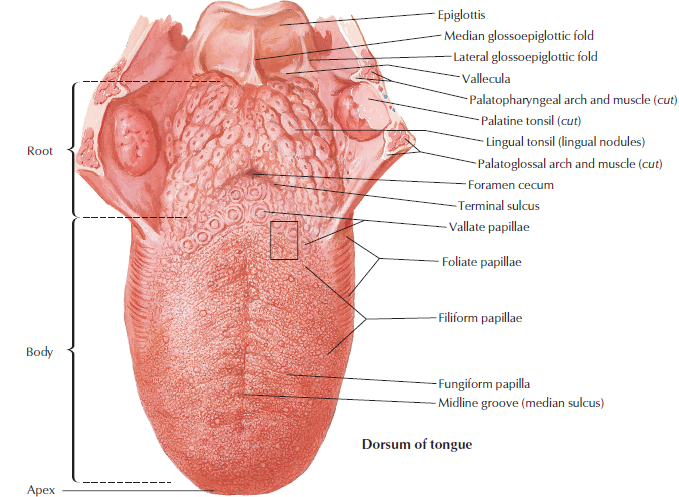 A nyelv alsó felszíne
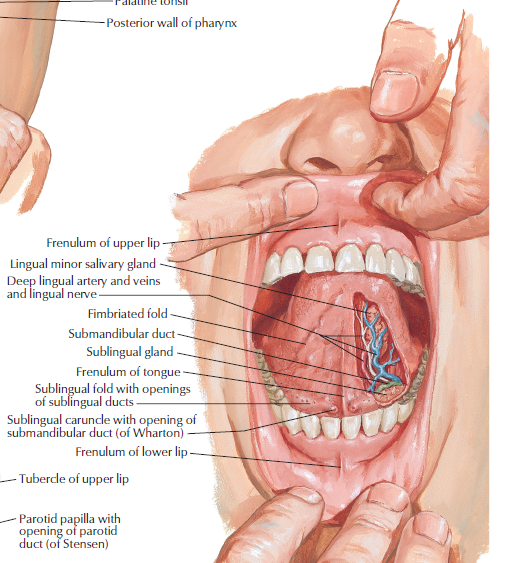 A nyelv izmai
Intrinsic muscles  (n.XII)
m. longitudinalis superior
m. longitudinalis inferior
m. verticalis
m. transversus
Aponeurosis linguae, septum linguae
Extrinsic muscles (n. hypoglossus, XII)
m. genioglossus 
m. hyoglossus
m. styloglossus
m. palatoglossus, n. vagus (X)
A nyelv izmai, keresztmetszet
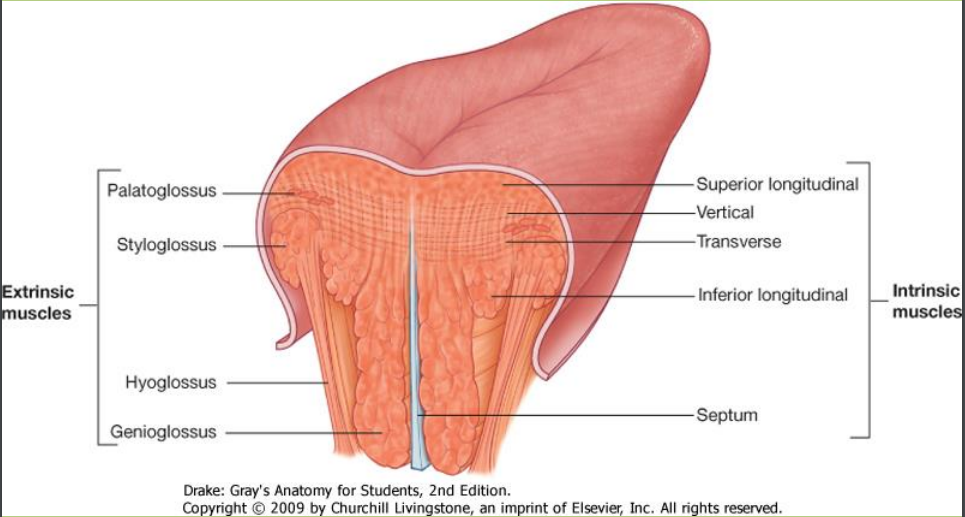 A nyelv külső izmai, oldal nézet
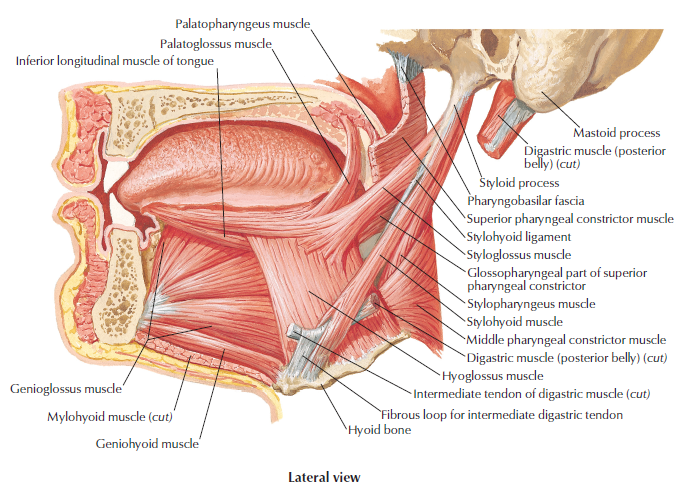 Sulcus medialis linguae
Határai: 
m. hyoglossus
m. genioglossus
Tartalom:
a. lingualis
n. glossopharyneus
Sulcus lateralis linguae
Határai: 
m. mylohyoideus
m. hyoglossus
Tartalom: n. lingualis, ductus submandibularis,  n. hypoglossus
Nyelv keresztmetszet, sulcusok
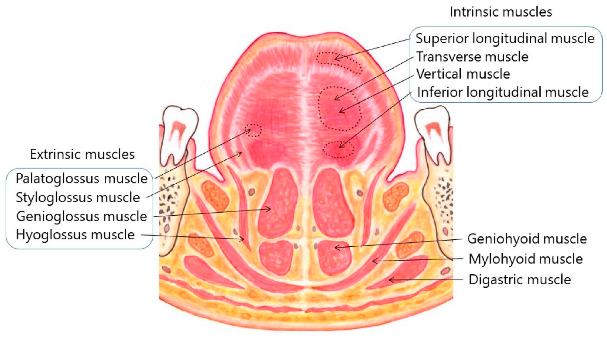 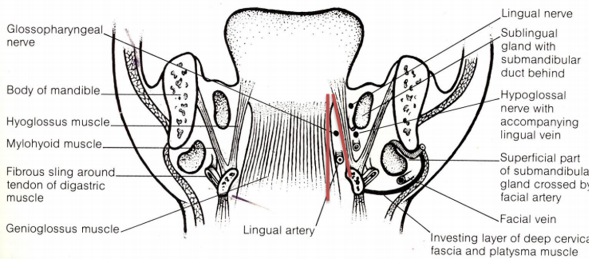 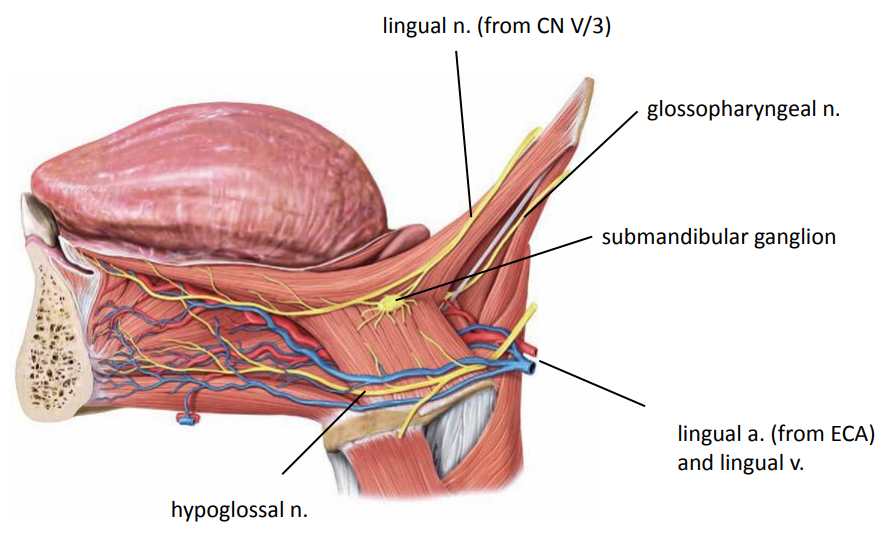 A nyelv és ér és idegellátása
a. lingualis – a. carotis externa
n. hypoglossus – motoros
Első 2/3 
n. lingualis (V/2) – általános érző
chorda tympani (VII) - ízérző
Hátsó 1/3
n. glossopharyngeus, n. vagus (általános érző és ízérző)
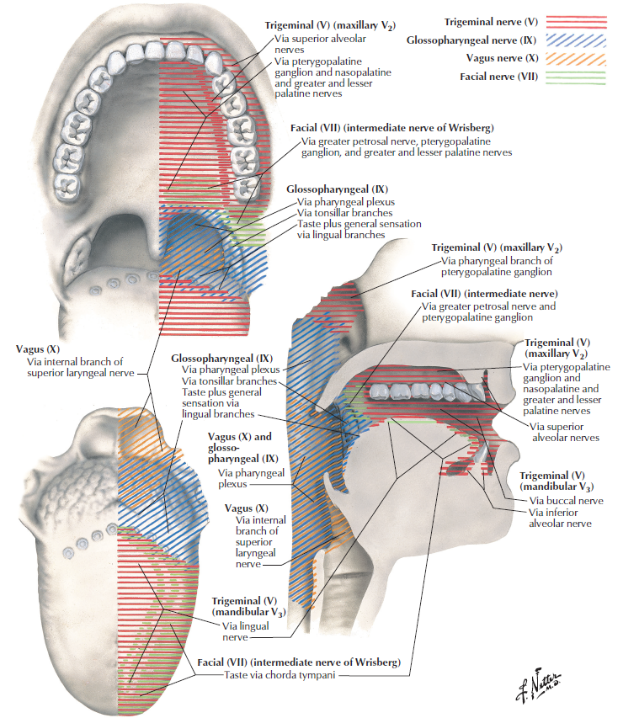 Nyálmirigyek
Glandula parotidea (serosus) – vestibulum oris
Glandula submandibularis – cavum oris
Glandula sublingualis  – cavum oris
Glandulae linguales
Glandula apicis linguea
Glandulae radicis linguae
Glandulae (von Ebner – serosus) 
Glandulae labiales
Glandulae buccalis
Glandulae palatinae
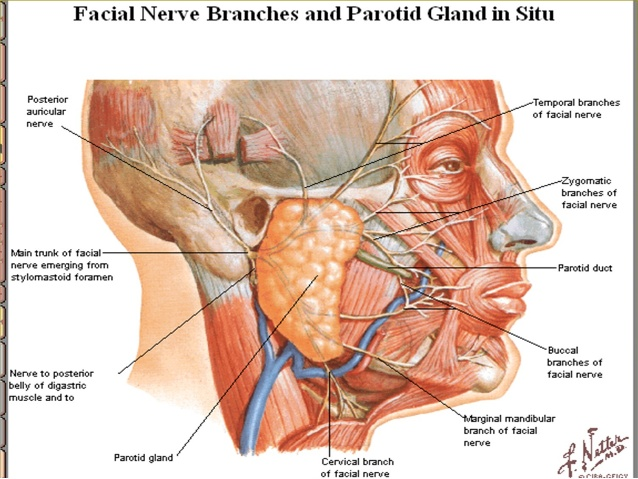 Parotis, nidus parotideus
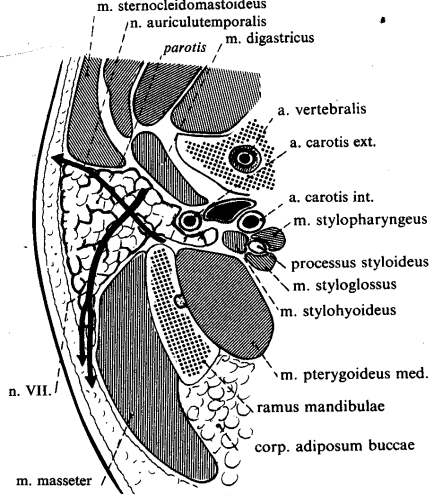 A parotist átfúró idegek
Glandula submandibularis
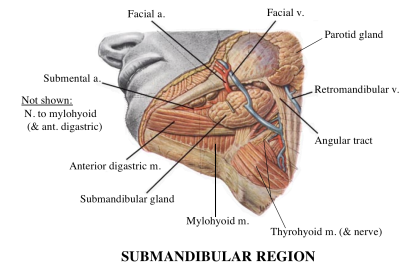 Glandua submandibularis et sublingualis
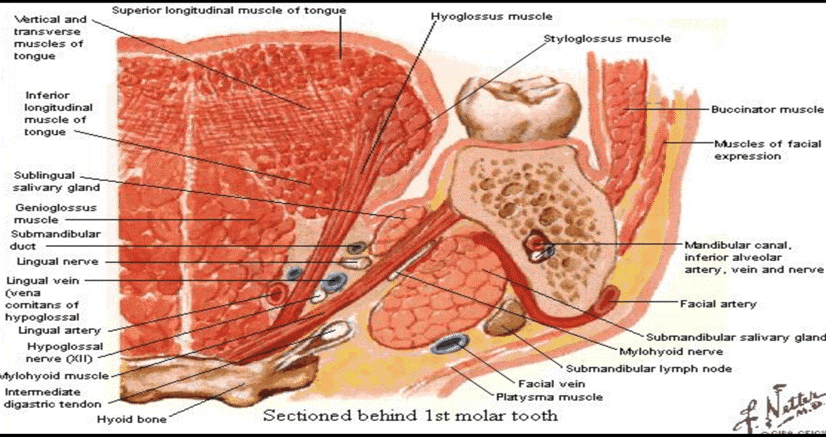 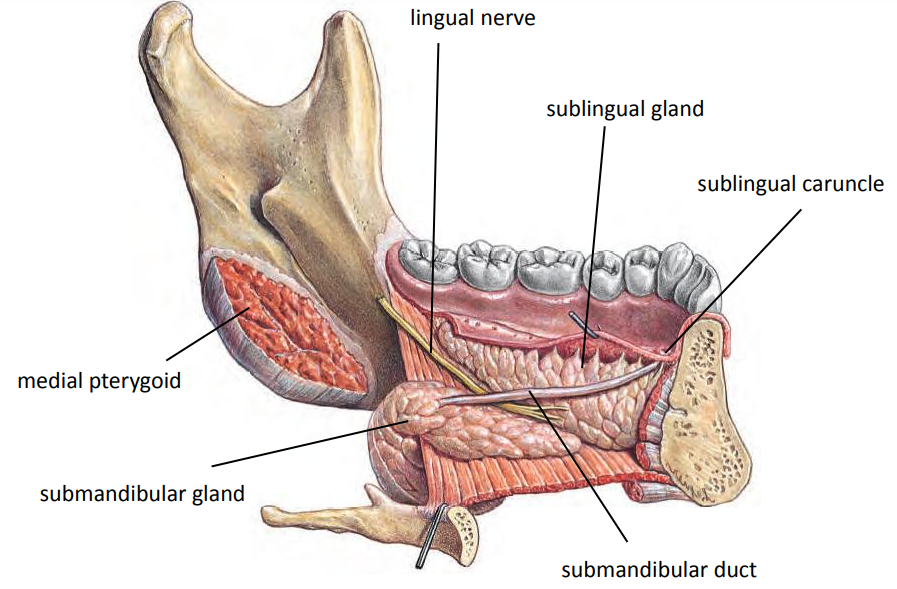 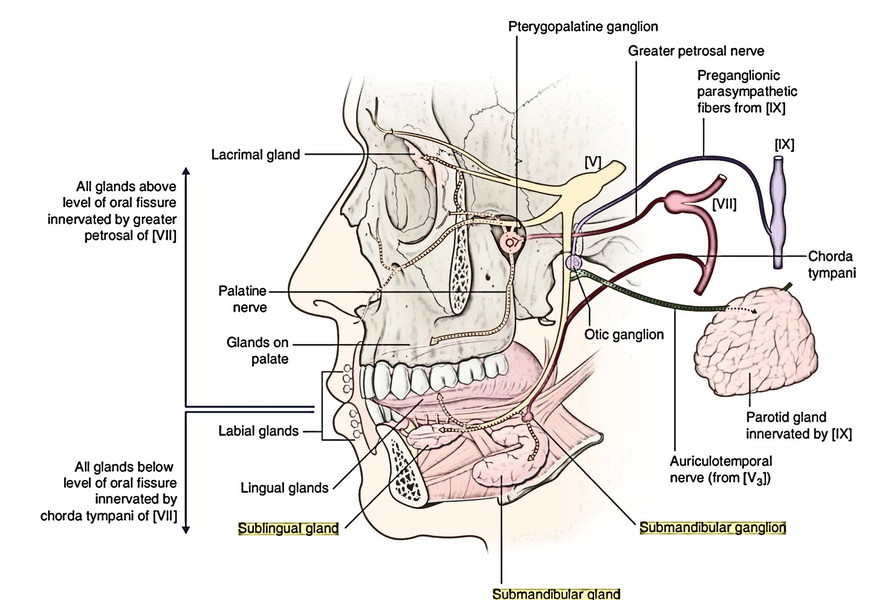 Parasympathetic innervation of salivary glands
Palatum
Palatum durum:
Maxilla – processus palatinus
Os palatinum – lamina horizontalis
Palatum molle:
Aponeurosis
Izomzat: 
m. tensor veli palatini (n. V/3)
m. levator veli palatini (n. X)
m. palatoglossus (n. IX)
m. palatopharyngeus (n. X)
m. uvulae (n. X)
A lágyszájpad izmai
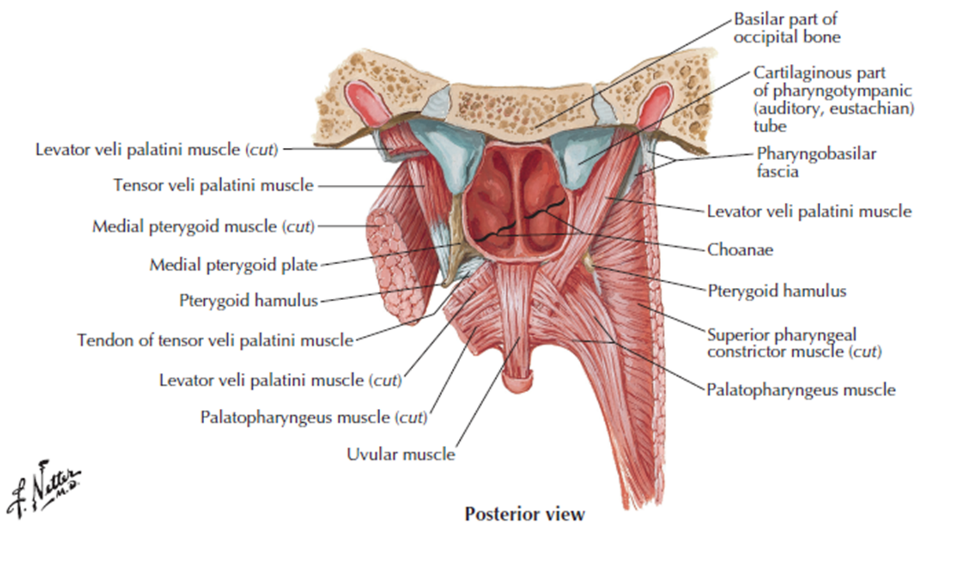 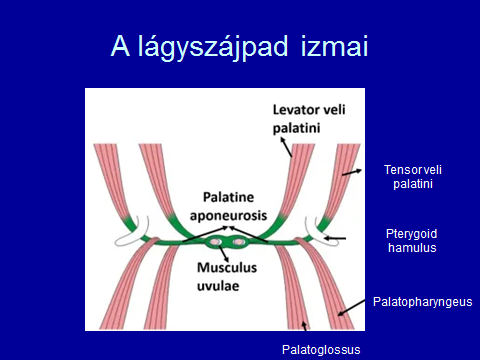 Isthmus faucium
A szájüreg és a garat között összeköttetés
Határai:
Radix linguae
Arcus palatoglossus
Arcus palatopharyngeus
Sinus tonsillaris – tonsilla palatina
Palatum molle – uvula
Isthmus faucium
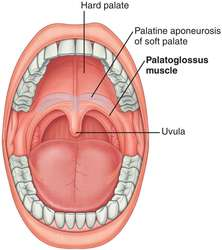 Pharynx
Felül zárt cső alakú szerv – (~ 12 cm hosszú) – posterolateralis fal zárt – esophagus  
Első fala:  3 nyílás
Nasopharynx
Oropharynx
Laryngopharynx
Táplálék és a levegő utak kereszteződnek
Rétegei:
Nyálkahártya
Fascia pharyngobasilaris (fibroelastikus membran)
Tunica mucosa
Tunica adventitia – fascia buccopharyngea
Tonsilla gyűrű
tonsilla pharyngea, tubaria,  palatina, lingualis
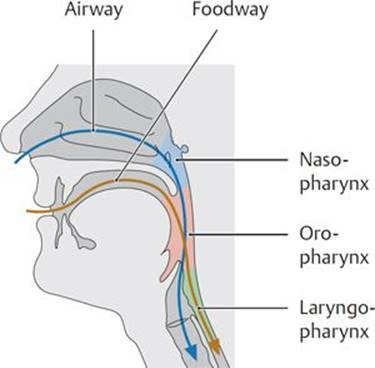 Pharynx izmai (n. IX. X.)
Szűkítő izmok (constrictorok)
musculus constrictor pharyngis superior
Pars pterygopharyngea
Pars buccopharyngea
Pars mylopharyngea
Pars glossopharyngea
musculus constrictor pharyngis medius
musculus constrictor pharyngis inferior
Emelő izmok (levatorok)
musculus stylopharyngeus
musculus salpingopharyngeus
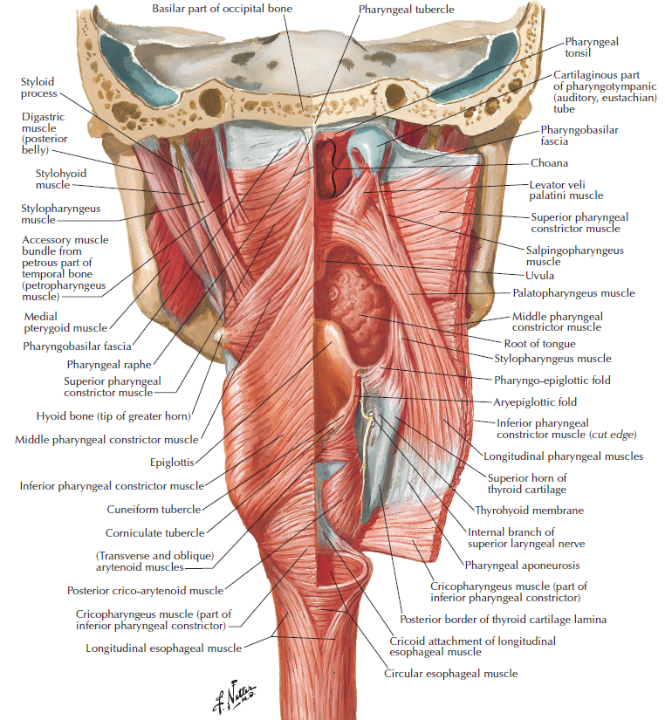 A garat izmai, hátsó fal
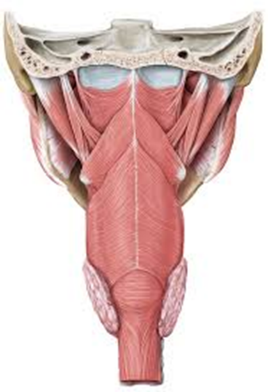 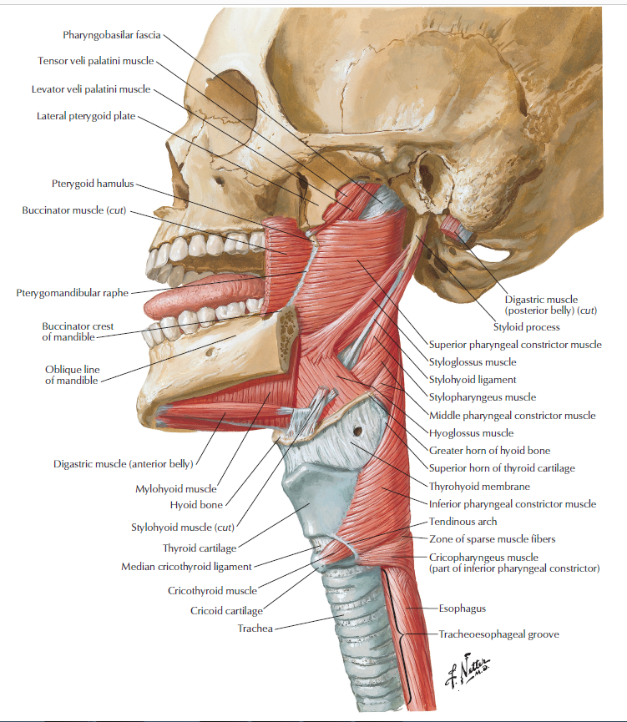 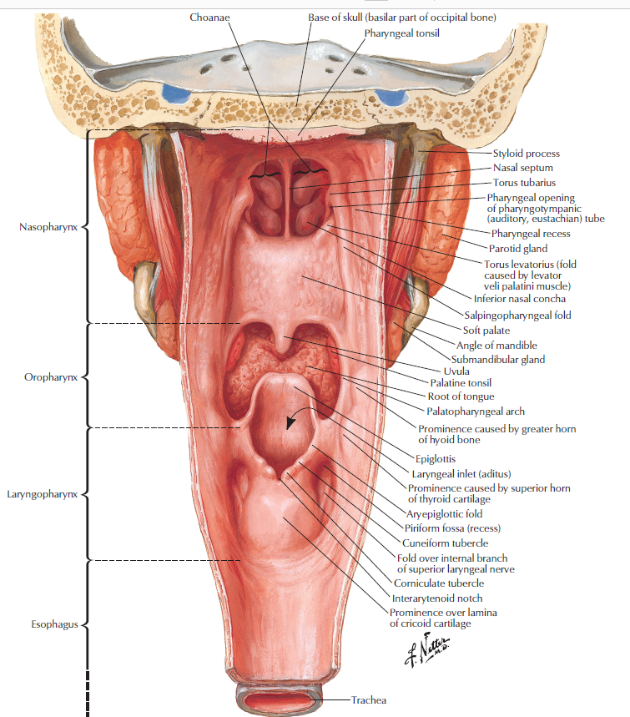 A garat részei,
hátsó fal megnyitása
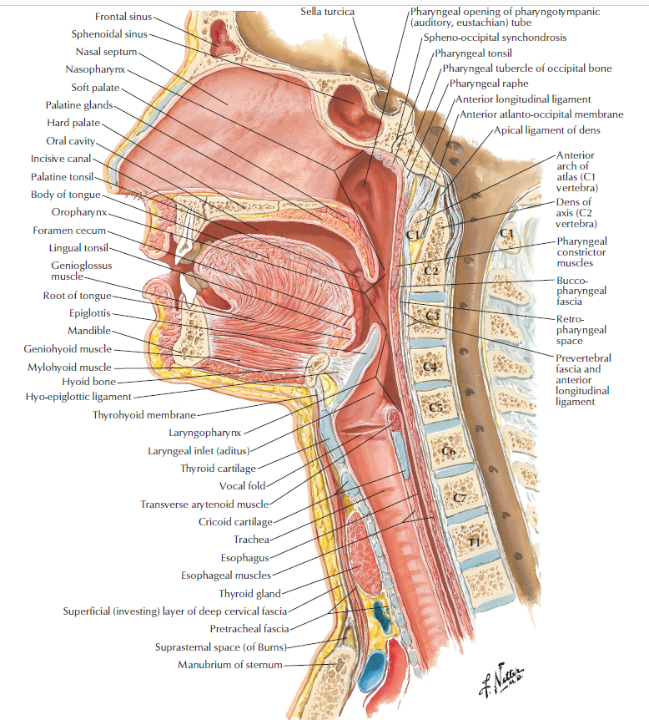 A garat részei,
mediansagittalis metszet
Pars nasalis, pars oralis pharyngis
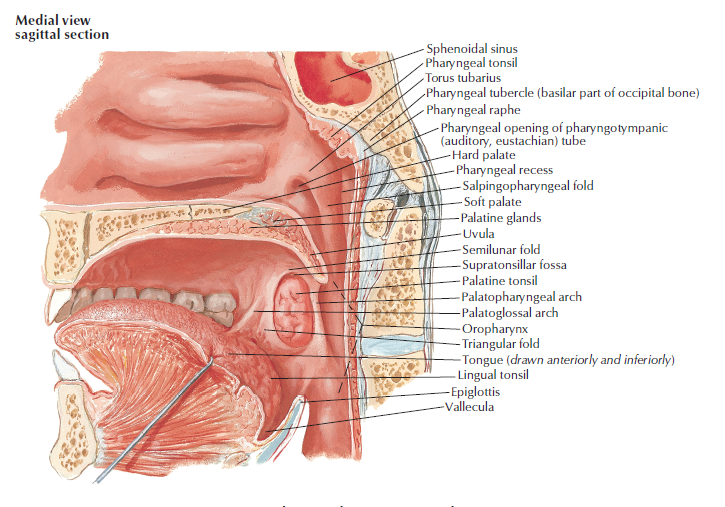